Procent
Procent betyder hundradel.
En procent skrivs 1 %.
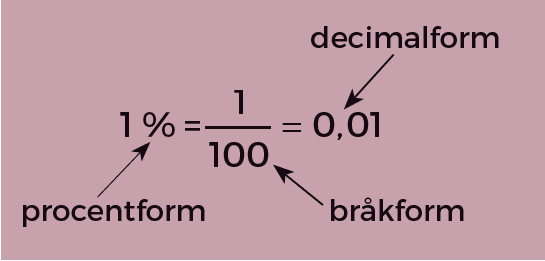 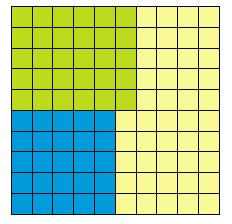 30 rutor av 100 är gröna. 
30 % av kvadraten är grön.
25 rutor av 100 är blåa. 
25 % av kvadraten är blå.
Det hela är alltid 100 %.

I detta exempel är 30 % + 25 % + 45 % = 100 %.
45 rutor av 100 är gula. 
45 % av kvadraten är gul.
Bråkform, decimalform och procentform
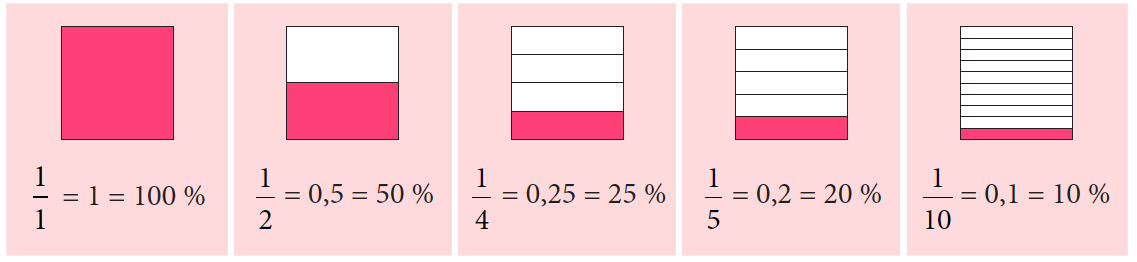 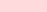 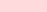 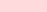 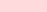 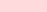 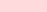 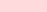 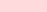 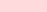 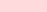 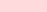 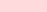 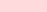 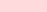 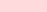 Exempel
Hur stor andel är färgad? 
Svara i bråkform, decimalform och procentform.
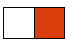 0,5 =
50 %
1
1
2
1
3
10
5
2
4
4
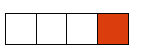 25 %
0,25 =
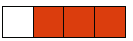 75 %
0,75 =
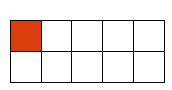 =
=
=
=
=
0,10 =
10 %
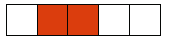 0,40 =
40 %
Beräkna delen
De här sambanden mellan procentform och bråkform är viktiga att kunna.
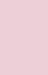 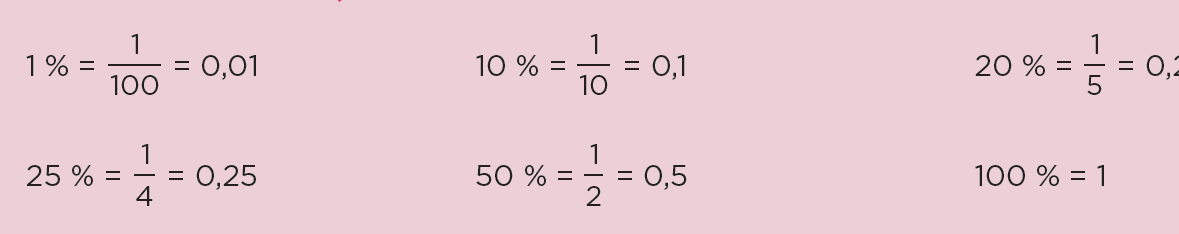 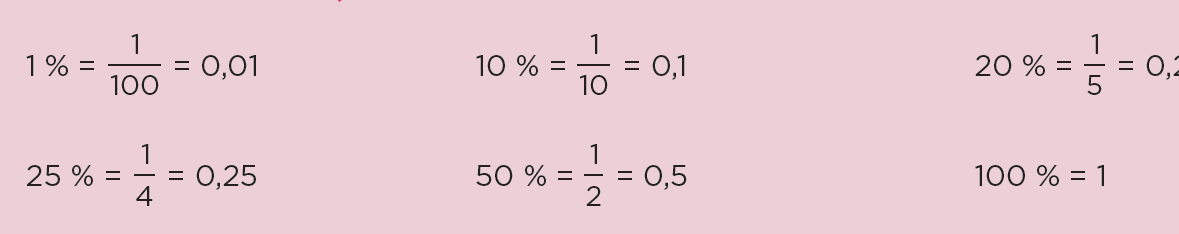 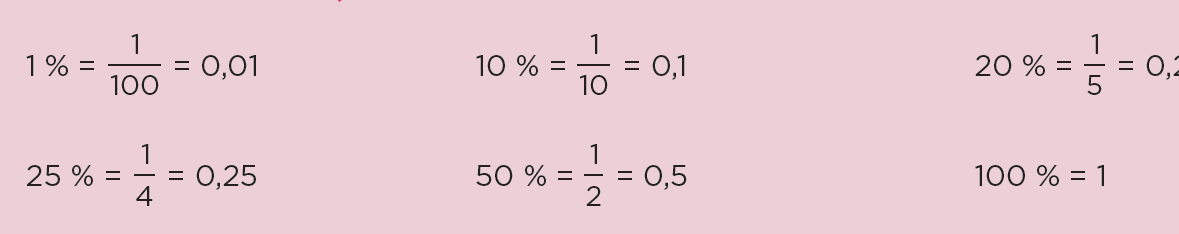 Exempel
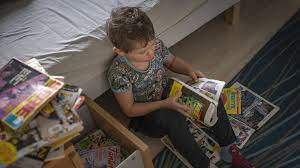 Isak köpte 40 serietidningar på en loppmarknad. Samma kväll läste han 25 % av dem. 

Hur många serietidningar läste Isak den kvällen?
40
4
Antal tidningar:
25 % av 40 tidningar =
10 tidningar
25 % =
1
4
Alltså dividerar du med 4.
tidningar =
Svar:  Isak läste 10 tidningar.
a)  40 % av 450 g 		b)  6 % av 2 km
Exempel
45 g
a)     10 % av 450 g =
40 % av 450 g =
180 g
4 ∙ 45 g =
450
2000
Eftersom 10 % är 45 g så är 40 % lika med 4 ∙ 45 g.
100
10
10 % =
1 % =
1
1
100
10
Börja med att skriva 2 km som 2 000 m.
b)     1 % av 2 km =
1 % av 2 000 m =
Alltså dividerar du med 10.
Alltså dividerar du med 100.
20 m
6 ∙ 20 m =
120 m
6 % av 2 km =
Eftersom 1 % är 20 m så är 6 % lika med 6 ∙ 20 m.
Svar:
=
g =
m =
a)  180 g      b)  120 m
Förändring i procent
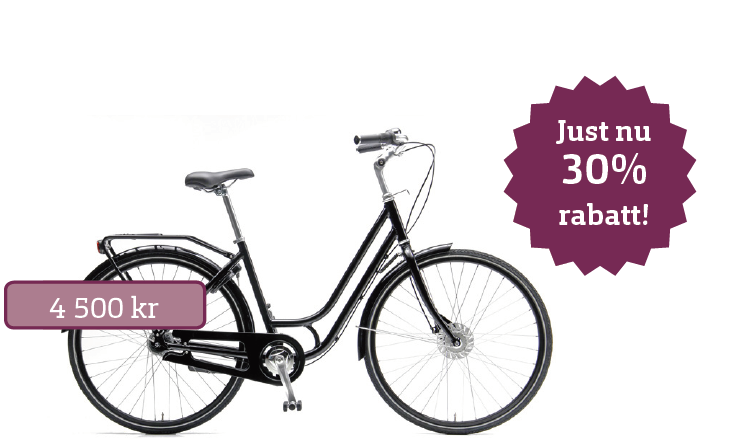 Annonsen talar om att priset på cykeln sänkts med 30 %. Med hur många kronor har priset sänkts?
Andelen av Det hela
Delen =
Vi beräknar förändringen (sänkningen) genom att använda sambandet:
Delen motsvarar hur stor sänkningen är i kronor. Andelen är 30 % och det hela är priset från början.
Sänkningen i kr =
10 % av 4 500 kr  =
450 kr
30 % av 4 500 kr  =
3 · 450 kr =
1 350 kr
Miniubåten Alvin kunde dyka ner till 4 800 m djup. 
Modellen efter Alvin kan dyka 30 % djupare. 

Hur djupt kan den nya modellen dyka?
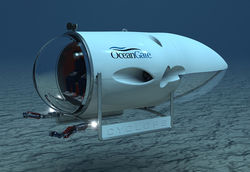 Exempel
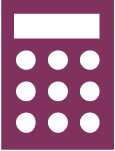 Djup från början:
4 500 m
4 800
10
10 % =
Djupare i procent:
30 %
1
10
Djupare i meter:
480 m
10 % av 4 800 m =
Alltså dividerar du med 10.
Eftersom 10 % är 480 m så är 30 % lika med 3 ∙ 480 m.
1 440 m
3 ∙ 480 m =
30 % av 4 800 m =
Svar:  Den nya modellen kan dyka 6 240 m.
6 240 m
4 800 + 1 440 m =
Nytt djup:
m =
Zoran sätter in 10 000 kr i en aktiefond. 
På ett år sjunker värdet med 25 %. 

Vilket är värdet efter ett år?
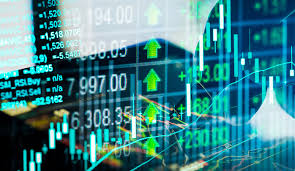 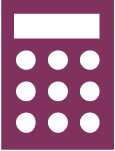 Exempel
Värde från början:
10 000 kr
10 000
4
25 % =
1
4
Minskning i kr:
2 500 kr
25 % av 10 000 kr =
Nytt värde:
7 500 kr
(10 000 – 2 500) kr =
Alltså dividerar du med 4.
Svar:  Efter ett år hade fonden värdet 7 500 kr.
kr =
Exempel
Vilka tal saknas ?
60
A
7
7 %
B
100
1 % av 100 är lika med 1.  Alltså måste 7 av 100 vara 7 % .
20 % =     .
50 % =     .
1
1
5
2
700
350
C
50 %
Multiplicera med 2.
Dividera med 5.